Бюджет для граждан
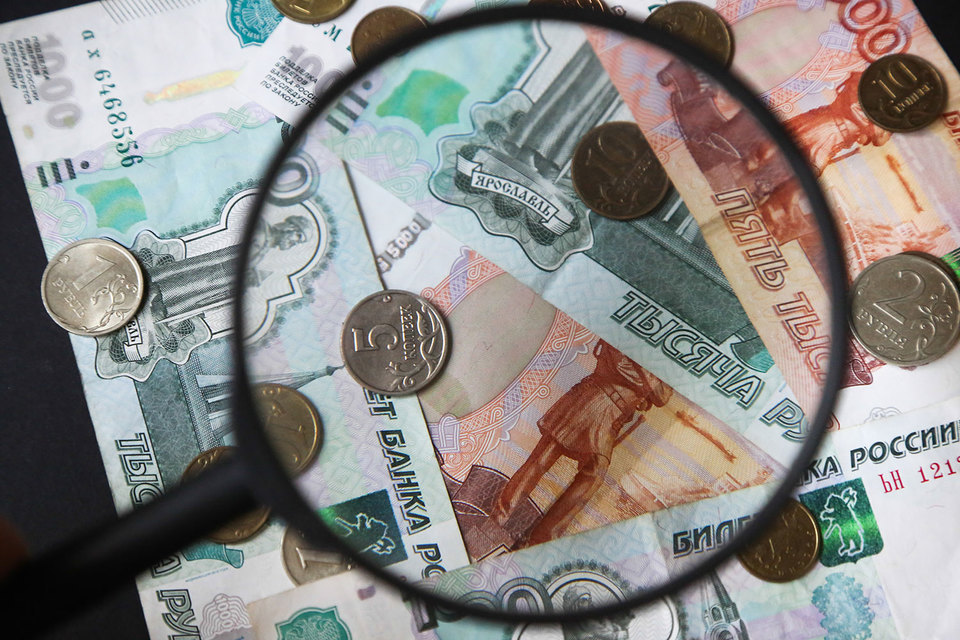 Решение Собрания депутатов 
Большекрепинского сельского поселения  от 26.12.2018г. № 82
«О бюджете Большекрепинского  сельского поселения Родионово-Несветайского района
 на 2019год и на плановый период 2020-2021 годов»
Уважаемые жители Большекрепинского сельского поселения!
Эффективное, ответственное и прозрачное управление муниципальными финансами Большекрепинского сельского поселения является базовым условием достижения стратегических целей социально-экономического развития нашего сельского поселения. Одной из ключевых задач бюджетной политики Большекрепинского сельского поселения на 2019-2021 годы является обеспечение прозрачности и открытости бюджетного процесса.
	Для привлечения большего количества жителей поселения к участию в обсуждении вопросов формирования бюджета Большекрепинского сельского поселения Родионово-Несветайского  района и его исполнения разработан «Бюджет для граждан». «Бюджет для граждан» предназначен, прежде всего, для жителей, не обладающих специальными знаниями в сфере бюджетного законодательства. Информация, размещаемая в разделе «Бюджет для граждан», в доступной форме знакомит граждан с основными целями, задачами и приоритетными направлениями бюджетной политики Большекрепинского сельского поселения, с основными характеристиками бюджета поселения и результатами его исполнения.
        	Надеемся, что представление бюджета и бюджетного процесса в понятной для жителей форме повысит уровень общественного участия граждан в бюджетном процессе Большекрепинского сельского поселения.
БЮДЖЕТ – форма образования и расходования денежных средств для решения задач и функций государства и местного самоуправления.
Каждое публично-правовое образование имеет свой БЮДЖЕТ: 
Российская Федерация - федеральный бюджет;
субъекты Российской Федерации – областной, краевой, республиканские бюджеты; 
муниципальные районы, городские округа, городские и сельские поселения – местные бюджеты.
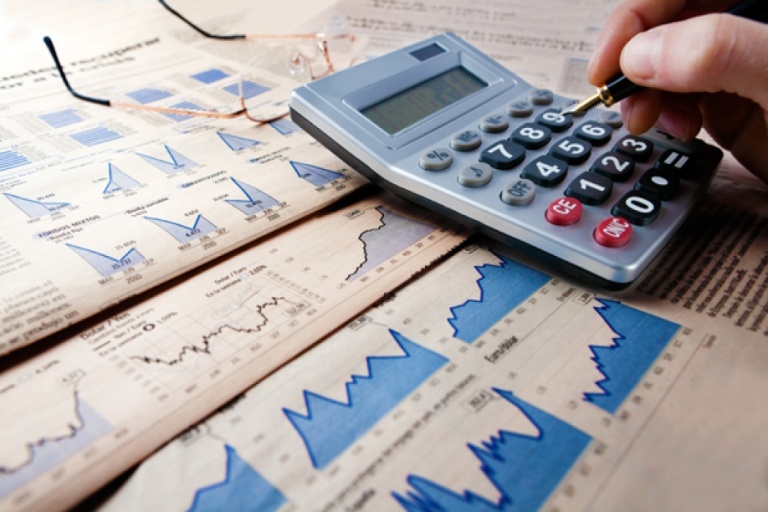 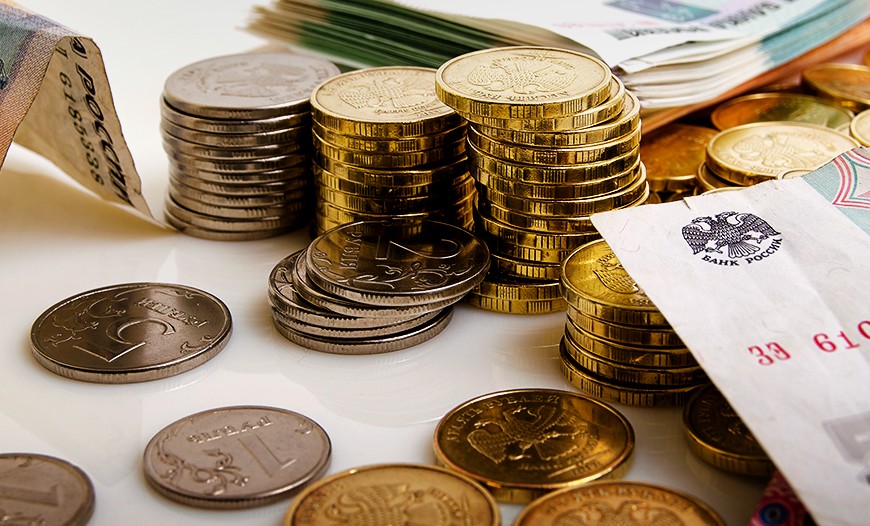 Проект Решения Собрания депутатов Большекрепинского сельского поселения «О бюджете Большекрепинского сельского поселения Родионово-Несветайского района района на 2019 год и на плановый период 2020 и 2021 годов» сформирован  на основе стратегических целей и задач, определенных Бюджетным посланием Президента Российской Федерации о бюджетной политике в 2019-2021 годах, основных направлений бюджетной и налоговой политики  Администрации Большекрепинского сельского поселения постановление №101 от 23.10.2018г., с учетом прогноза социально-экономического развития  на 2019-2021 годы.
		Основными целями, поставленными Бюджетным посланием Президента Российской Федерации, являются обеспечение долгосрочной сбалансированности и устойчивости бюджетной системы как базового принципа ответственной бюджетной политики при безусловном исполнении всех обязательств государства, выполнение задач, поставленных в указах Президента Российской Федерации.
	Отличительной особенностью проекта решения о бюджете на 2019 год и на плановый период 2020 и 2021 годов является его формирование с учетом применения  программной классификации расходов, в том числе в части отражения в составе целевых статей расходов, которые формируются в рамках муниципальных программ, и расходов в соответствии с непрограммными направлениями деятельности, не включенными в муниципальные программы. В рамках утвержденных программ консолидированы мероприятия по достижению целей и решению задач соответствующих направлений социально-экономического развития поселения.
Правовые основания для формирования и реализации с 1 января 2019 года муниципальных программ поселения установлены Бюджетным кодексом Российской Федерации и Решением Собрания депутатов Большекрепинского сельского поселения  от  22.11.2017 г № 48 «Об утверждении Положения о бюджетном процессе в Большекрепинском сельском поселении».	
                     В соответствии с постановлением Администрации Большекрепинского сельского поселения от 26.09.2018г года № 89 «Об утверждении порядка разработки, реализации и оценки эффективности муниципальных программ Большекрепинского сельского поселения» и распоряжением Администрации Большекрепинского сельского поселения 18.09.2018 г. №29 «Об утверждении Перечня муниципальных программ Большекрепинского сельского поселения» утверждены 8 муниципальных программ  Большекрепинского сельского поселения.
	Главной идеологией бюджетной политики традиционно остается улучшение условий жизни и самочувствия жителей Большекрепинского сельского поселения, выполнение социальных обязательств перед гражданами, предоставление качественных муниципальных услуг на основе целей и задач, определенных указами Президента Российской Федерации и Стратегией социально-экономического развития Ростовской области на период до 2021 года.
	Показатели бюджета Большекрепинского сельского поселения Родионово-Несветайского района представлены в решении о бюджете в соответствии с бюджетной классификацией.
Доходы и расходы бюджетаПринцип разграничения доходов, расходов и источников финансирования дефицита бюджета
За каждым бюджетом в соответствии с законодательством Российской Федерации закреплены ДОХОДЫ, РАСХОДЫ и источники финансирования дефицита бюджета
Разграничение доходов бюджетов установлено Бюджетным Кодексом Российской Федерации, региональным и муниципальным законодательством
Разграничение расходов бюджетов установлено Федеральными законами от 06.10.1999 г. № 184-ФЗ «Об общих принципах организации законодательных (представительных) и исполнительных органов государственной власти субъектов РФ», от 06.10.2003г. № 131-ФЗ «Об общих принципах местного самоуправления в Российской Федерации», региональным и муниципальным законодательством
Основные доходные источники бюджета Большекрепинского сельского поселения  в 2019-2021 годах
тыс.руб.
Структура доходов бюджета Большекрепинского сельского поселения в 2019-2021 годах
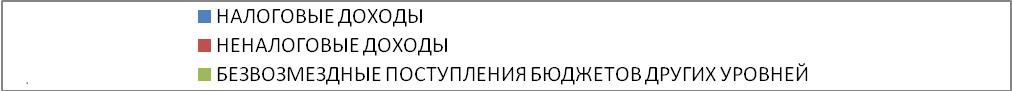 Структура расходов бюджета Большекрепинского сельского поселения
Общий объем расходов на 2019 год определен в 14614,6 тыс. рублей, что на 15,5  процента выше первоначальных показателей бюджета 2018 года. Общий объем расходов на 2020 год и 2021 год составляет 10548,7  тыс. рублей и 10691,1  тыс. рублей соответственно. 	Расходы бюджета поселения определены исходя из установленных законодательством региональных полномочий по исполнению расходных обязательств в соответствии с целями и задачами, определенными Бюджетным посланием Президента Российской Федерации о бюджетной политике в 2019-2021 годах и с учетом основных направлений бюджетной и налоговой политики Большекрепинского сельского поселения  на 2019-2021 годы. 		Денежное содержание муниципальных служащих рассчитано с учетом роста фонда оплаты труда  года без учета его дальнейшего повышения в 2019 – 2021 годах.	                  Расходы на оплату коммунальных услуг муниципальным учреждениями и органами местного самоуправления включены в проект бюджета в соответствии с лимитами потребления топливно-энергетических и иных коммунальных ресурсов.
На реализацию принятых муниципальных программ Большекрепинского сельского поселения предусмотрено в 2019 году 14079, 0 тыс. рублей, в 2020 году 10057,2 тыс. рублей, в 2021 году 9392,9 тыс. рублей
Муниципальная программаБольшекрепинского сельского поселения «Социальная поддержка граждан»
Цели муниципальной программы: 
 повышение качества жизни отдельных категорий населения
Задачи муниципальной программы:
 выполнение обязательств государства по социальной поддержке отдельным категориям населения
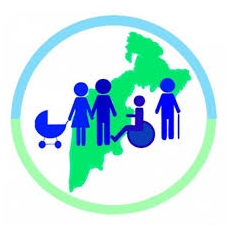 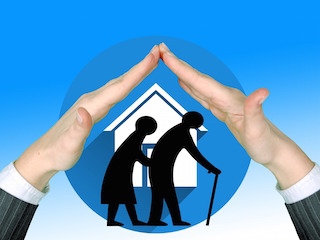 МУНИЦИПАЛЬНАЯ ПРОГРАММА БОЛЬШЕКРЕПИНСКОГО СЕЛЬСКОГО ПОСЕЛЕНИЯ«Обеспечение общественного порядка и противодействие преступности»
Основными задачами муниципальной программы «Обеспечение общественного порядка и противодействие преступности» являются: 
 создание благоприятной и максимально безопасной для населения обстановки в жилом секторе, на улицах и в других общественных местах поселения;
снижение возможности возникновения чрезвычайных ситуаций природного, техногенного, экологического и санитарно-эпидемиологического характера;
воспитание гражданской солидарности и интернационализма, противодействие любым проявлениям экстремизма и ксенофобии;
обеспечение антитеррористической защищенности населения;
сокращение спроса на наркотики и ограничение их доступности;
снижение уровня коррупционных проявлений на территории Большекрепинского сельского поселения;
гармонизация межнациональных отношений.
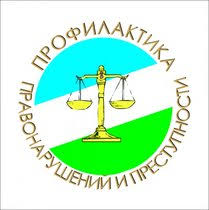 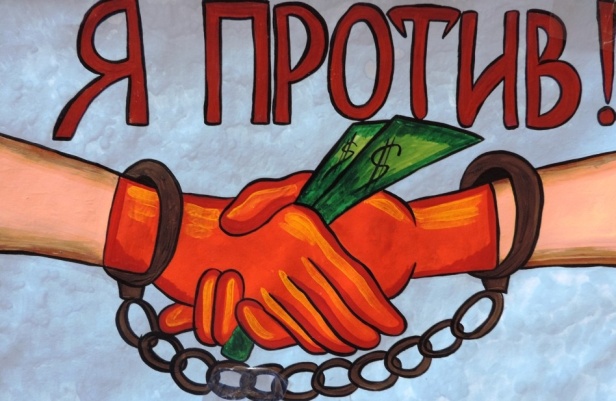 Муниципальнаяпрограмма Большекрепинского сельского поселения «Обеспечение первичных мер пожарной безопасности и безопасности людей на водных объектах»
Основными задачами муниципальной программы 
являются :
обеспечение противопожарным оборудованием и совершенствование противопожарной защиты объектов социальной сферы;
- разработка и реализация мероприятий, направленных на соблюдение правил пожарной безопасности населением и работниками учреждений социальной сферы;
- повышение объема знаний и навыков в области пожарной безопасности руководителей, должностных лиц и специалистов;
- организация работы по предупреждению и пресечению нарушений требований пожарной безопасности и правил поведения на воде;
- создание благоприятных условий для работы добровольной пожарной дружины;
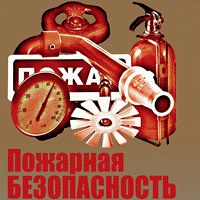 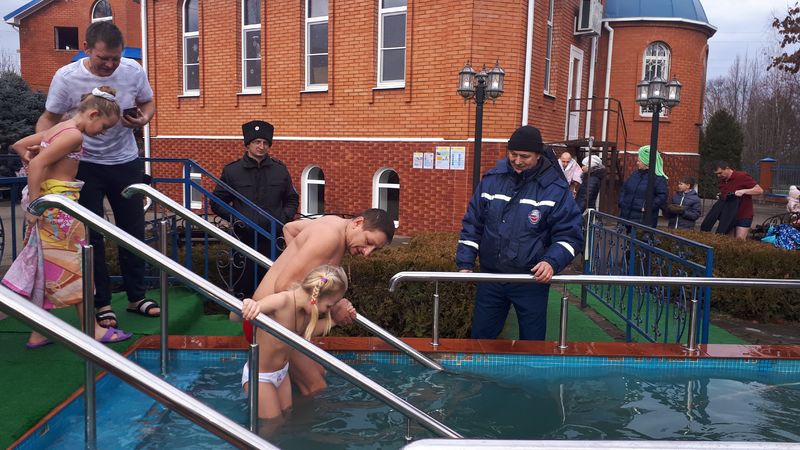 Муниципальная программа«Развитие культуры»
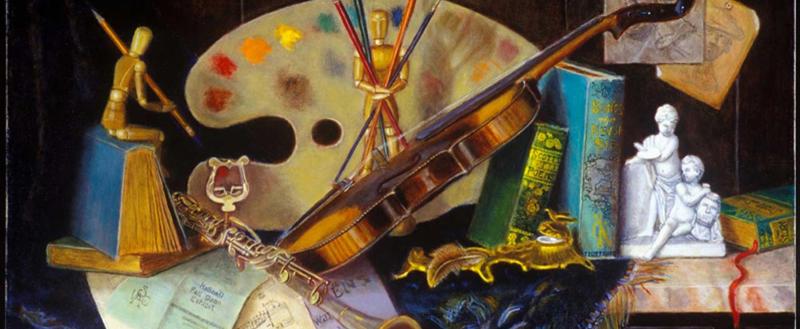 Основными целями и задачами муниципальной программы являются:
обеспечение доступа граждан к культурным ценностям и участию в культурной жизни, реализация творческого потенциала населения Большекрепинского сельского поселения; 
 культурно-досуговой деятельности;
улучшение материально-технической базы учреждений культуры;
 выявление и поддержка талантливых детей и молодежи.
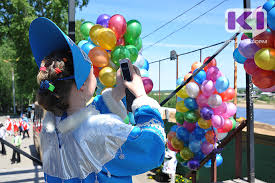 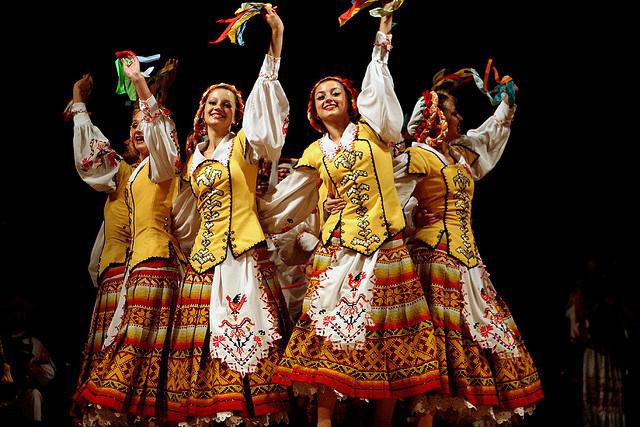 Муниципальная программа Большекрепинского сельского поселения «Благоустройство территории сельского поселения, охрана окружающей среды и рациональное природопользование»
Цель муниципальной программы Большекрепинского сельского поселения:
Комплексное решение вопросов, связанных с организацией благоустройства, обеспечением чистоты и порядка; 
Повышение защищенности окружающей среды от антропогенного воздействия для обеспечения безопасности жизнедеятельности человека, рациональное использование и охрана природных ресурсов;
повышение качества жизни населения на территории Большекрепинского сельского поселения.
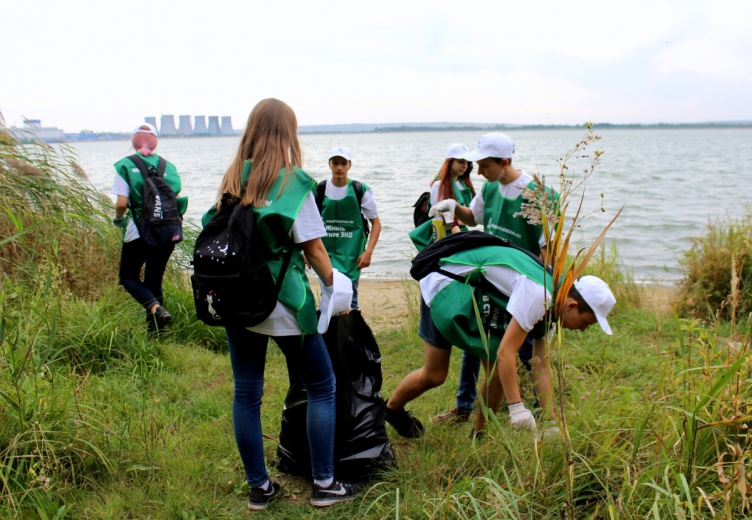 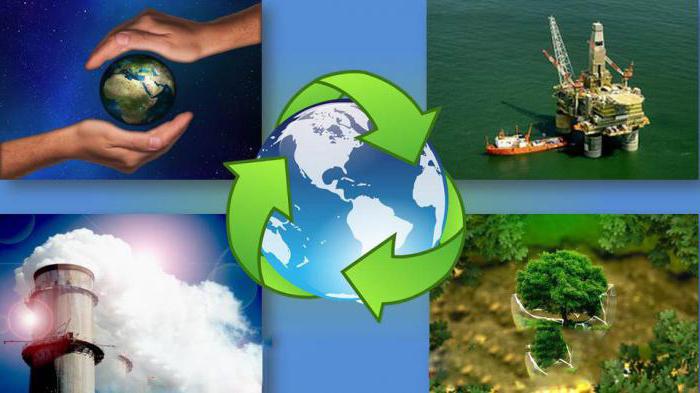 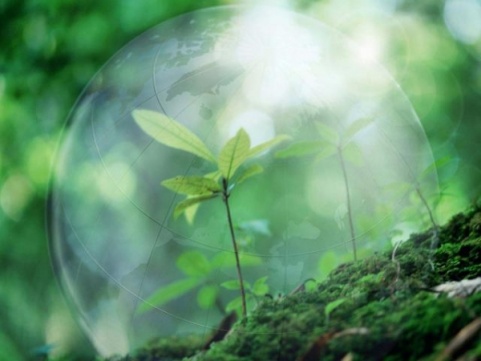 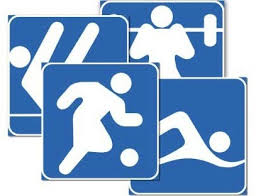 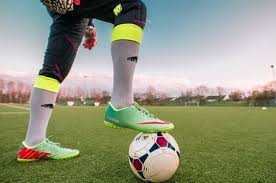 Муниципальная программа« Развитие физической культуры и спорта»
Основными целями и задачами муниципальной программы являются:
Создание благоприятных условий для дальнейшего развития физической культуры и массового спорта в Большекрепинском сельском поселении и привлечение различных слоев населения  к систематическим занятиям физической культурой и спортом. 
Основные задачи: 
- формирование потребности здорового образа жизни у жителей Большекрепинского сельского поселения;
- увеличение числа жителей, систематически занимающихся    физической культурой и спортом;
- воспитание физически и нравственно здорового молодого поколения Большекрепинского сельского поселения;
- развитие  физкультуры и спорта в населенных пунктах входящих в состав Большекрепинского сельского поселения;
- создание благоприятных условий и возможностей для успешной социализации и эффективной самореализации молодых людей вне зависимости от социального статуса и в интересах инновационного развития Большекрепинского сельского поселения;
- развитие государственной молодежной политики на территории поселения, создание условий для включения молодежи поселения как активного субъекта в процессы социально-экономического, общественно-политического, социально-культурного развития Большекрепинского сельского поселения;
- формирование целостной системы поддержки обладающей лидерскими навыками инициативной и талантливой молодежи;
- вовлечение молодежи в социальную практику и ее информирование о потенциальных возможностях собственного развития;
- формирование у молодежи российской идентичности и профилактика асоциального поведения, этнического и религиозно-политического экстремизма в молодежной среде.
Муниципальная программа Большекрепинского сельского поселения «Развитие транспортной системы»
Цели муниципальной программы :
создание условий для устойчивого функционирования транспортной системы Большекрепинского сельского поселения, развитие современной и эффективной автомобильно-дорожной сети, повышение уровня безопасности движения
Задачи муниципальной программы :
обеспечение функционирования и развития сети внутрипоселковых автомобильных дорог общего пользования Большекрепинского сельского поселения;
сокращение количества лиц, погибших в результате дорожно-транспортных происшествий, снижение тяжести травм в дорожно-транспортных происшествиях;
улучшение транспортного обслуживания населения.
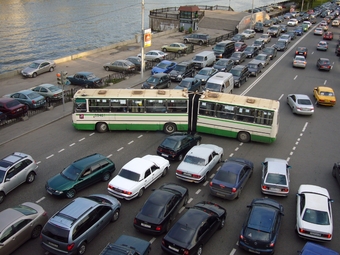 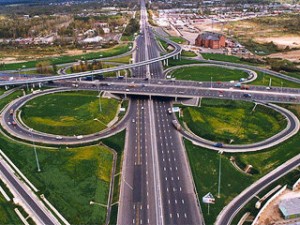 Муниципальная программа Большекрепинского сельского поселения «Управление муниципальными финансами и создание условий для их эффективного управления»
Цели муниципальной программы:
1. Обеспечение долгосрочной сбалансированности и устойчивости  бюджета поселения.
2. Создание условий для эффективного управления муниципальными финансами.
Задачи муниципальной программы:
1. Создание условий для проведения эффективной бюджетной политики.
2. Совершенствование нормативного правового регулирования, методологического и информационного обеспечения бюджетного процесса.
3. Совершенствование системы распределения и перераспределения финансовых ресурсов.
4.Повышение качества организации бюджетного процесса на муниципальном уровне.
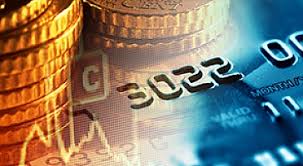 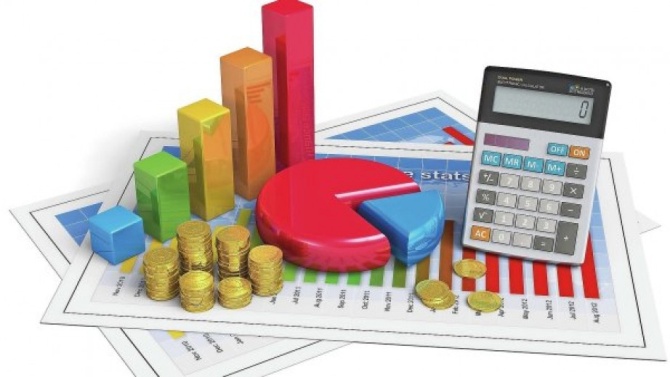 Контактная информация:
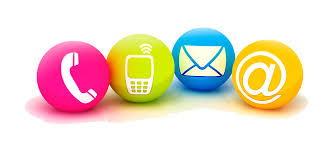 Тел.:  8-863-40-24-4-48 ( бухгалтерия)
           8-863-40-24-1-84 (факс)
Эл. почта:  sp33351.bolshekrep@mail.ru